مدرستي
مقدم للدكتور: سلطان السويدي
من الطالبة: عائشة صالح المصعبي
ماجستير التربية الابتكارية
الرقم الجامعي: 970322127
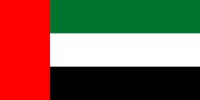 روضة الإيثار
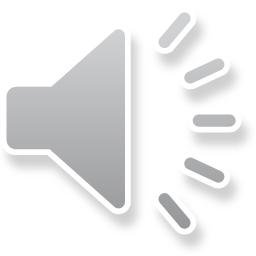 2022-2023
روضة الإيثار

 الموقع
 أبوظبي – منطقة الشوامخ
النظام 
حكومي – مؤسسة الإمارات للتعليم
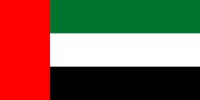 روضة الإيثار
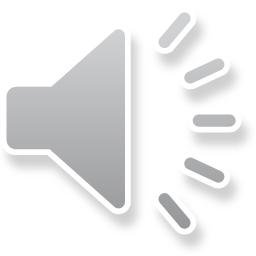 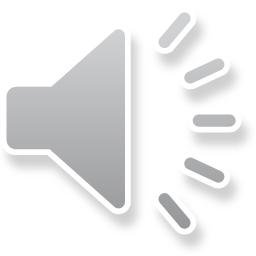 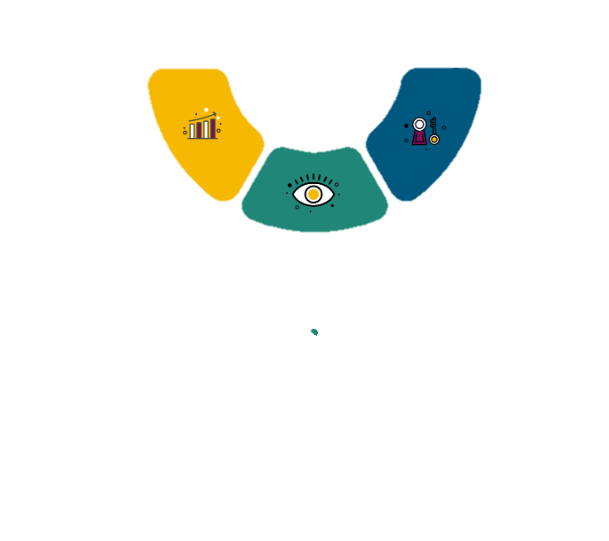 القيم

المسؤولية والمحاسبة: مسؤولون عن أقوالنا وأفعالنا ونتائج أعمالنا لتطوير مدارسنا الحكومية لتخرج أجيال مسؤولة وملهمة.
الشفافية: نتواصل بشفافية مع فريقنا والمجتمع وواضحون في رؤيتنا وقراراتنا.
الفريق الواحد: نعمل بروح الفريق الواحد مع موظفينا وشركائنا
التركيز: نركز على أولوياتنا لتحقيق ما فيه مصلحة مدارسنا وطلبتنا
التعاطف: نفكر بالآخر قبل اتخاذنا أي قرار ونتعاطف مع بعضنا البعض بشكل أفضل ما يجعلنا أكثر تماسكاً.
الرسالة

تطوير جودة التعليم الحكومي وبيئته من أجل طلبة بمهارات عالية .. ثقافة غنية .. ومعرفة متقدمة.
الرؤية

تعليم يزدهر به الوطن.
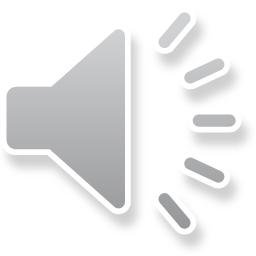 ثقافة تعاونية 
تركز على التعلم
تشكيل الفرق واللجان المدرسية.
اجتماعات الفرق واللجان المدرسية الإسبوعية.
اجتماعات التخطيط الدرسي بين اللغة العربية واللغة الإنجليزية.
جلسات العصف الذهني سواء بين المعلمات أو مع الإدارة من أجل مواضيع تتعلق بالروضة.
ورش لأولياء الأمور لمساعدتهم في متابعة الطلاب وتطوير أداءهم.
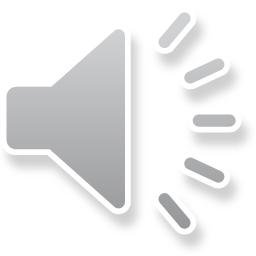 الاستفسار الجماعي 
في أفضل الممارسات الميدانية
تشكيل فريق اللجنة الإعلامية ومجلة شهرية على مستوى النطاق.
الجولات الإشرافية والزيارات الرسمية.
تبادل الزيارات الداخلية والخارجية.
الأنشطة الصفية واللاصفية المناسبة مع وحدات التعلم.
عرض أفضل الممارسات ومناقشتها
حصر احتياجات المعلمات التدريبية.
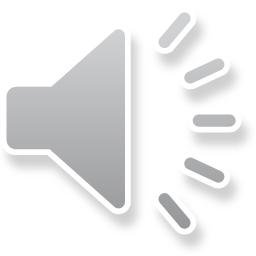 التعلم عبر التطبيق
تطبيق الروضة تقييم رادار الذي يوضح التغذية الراجعة من الزيارات الصفية وتطور المعلمات وفقاً لهذه الزيارات.
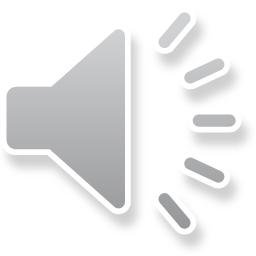 الإلتزام بالتحسن المستمر
التنمية المهنية المستمرة للمعلمين من خلال حضور الورش- القراءة الذاتية- البحوث الجماعية.
اعداد الإدارة الخطط الفردية للمعلمين بعد تحديد نقاط القوة وجوانب التطوير الخاصة بكل معلم.
خطة تطوير المعلم: مراجعتها ومتابعة تنفيذها من قبل الإدارة (تبنى الخطة بعد مراجعة خطة العام السابق).
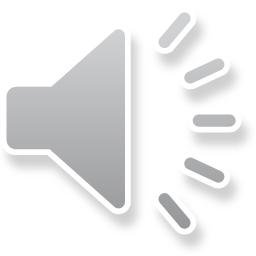 التركيز على النتائج
اجراء التقييم المبدئي للطلاب وتحليل النتائج ومقارنتها.
التقييمات المستمرة للطلاب لمخرجات التعلم.
تقييم نتائج الطلاب المستمر ومقارنتها بباقي رياض الأطفال.
المسح النمائي للطلاب.
تسجيل المعلمات ببرنامج رحلتي لمتابعة نتائج الاداء.
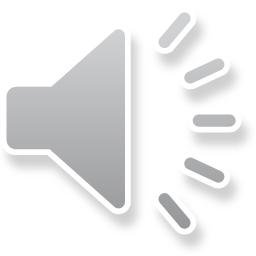 مع الشكر لحسن استماعكم
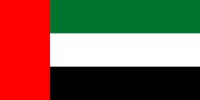 روضة الإيثار